Les matériaux du football
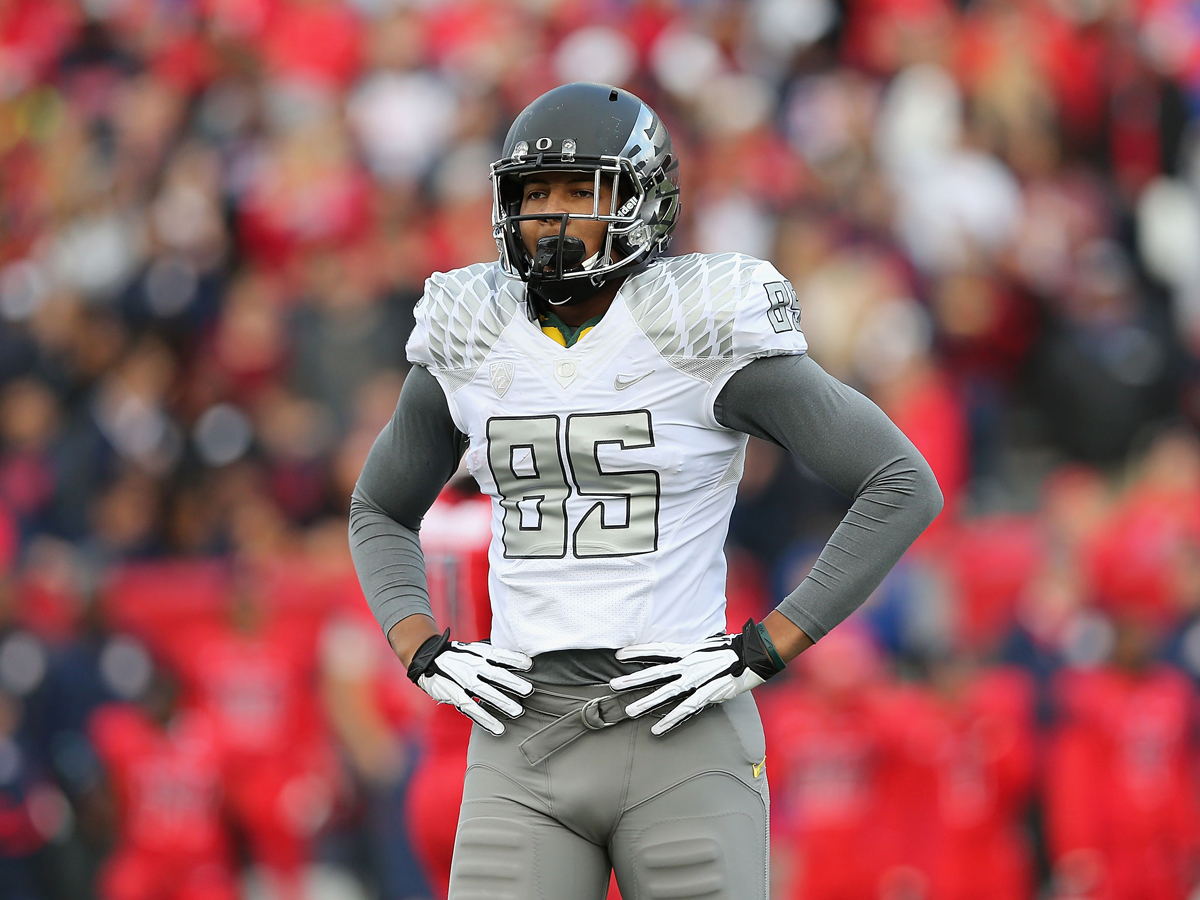 Présenté par:
Samuel Chénard

CHM-2904
Les matériaux et leurs propriétés

Université Laval
Au programme
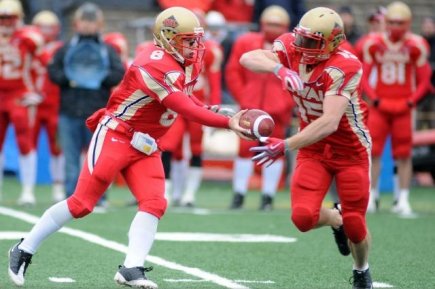 L’historique du football
L’historique des casques
L’historique des épaulettes
L’historique des chaussures
Le ballon
L’uniforme
HISTORIQUE
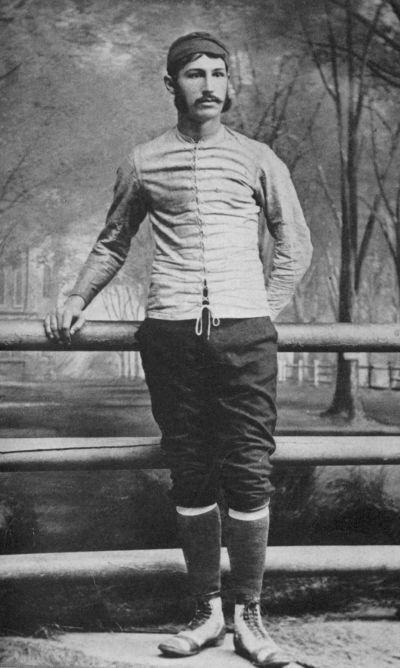 Première partie : 6 novembre 1869
L’université Rutgers contre l’université Princeton
Père du football : Walter Camp
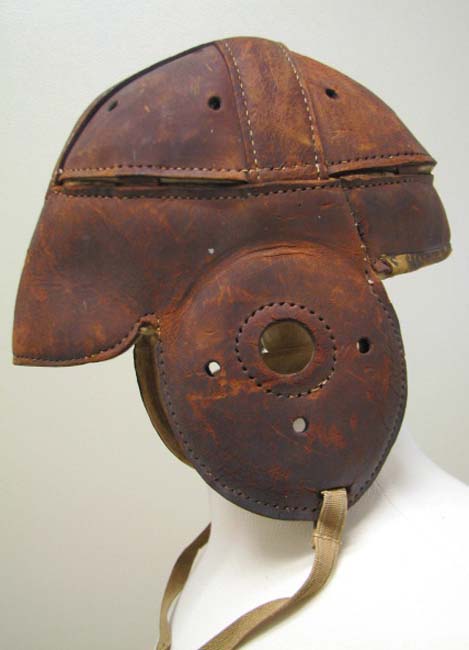 Les casques
1893: apparition du premier casque

Cuir 

Fabriqué par un fabriquant de chaussures
1896
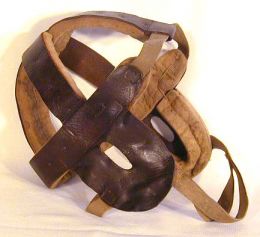 1893
Le casque Zh
Création en 1917
Robert Carl Zuppke 
Suspensions et trous de ventilation
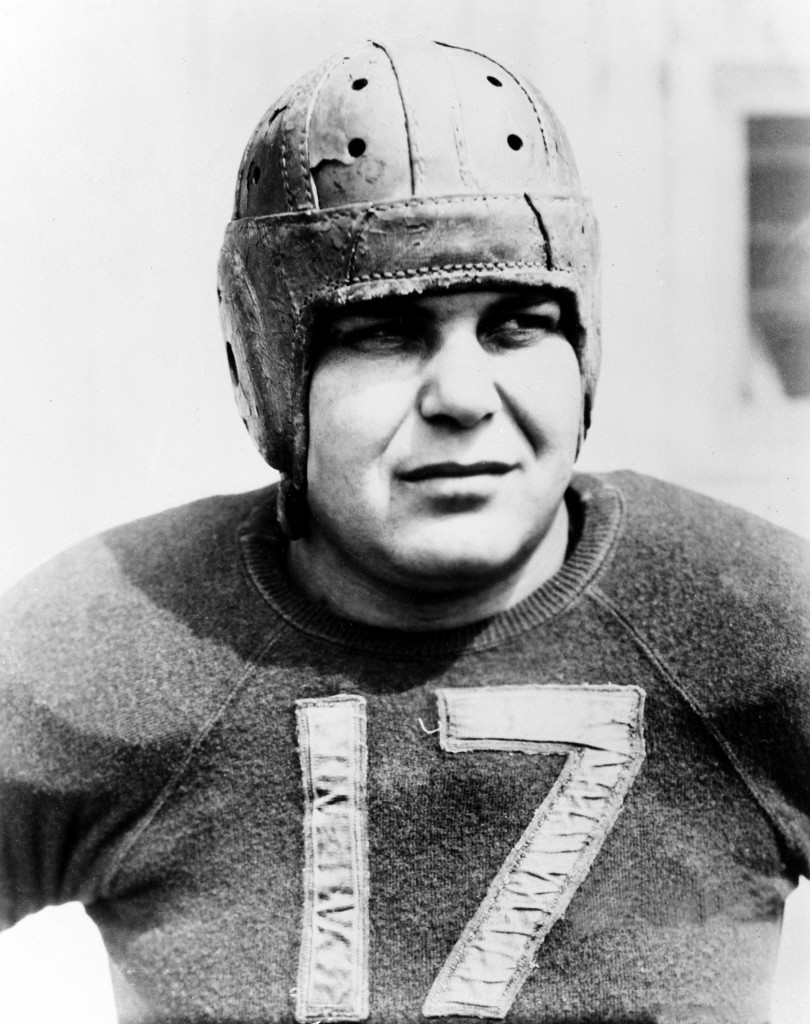 Première grille
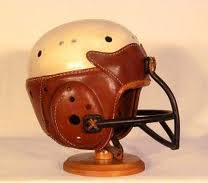 Création en 1935
Vern McMillan
En  fer et recouvert de caoutchouc

Bonne vision
Protège le nez
Disperse l’impact des chocs
Premier casque en plastique
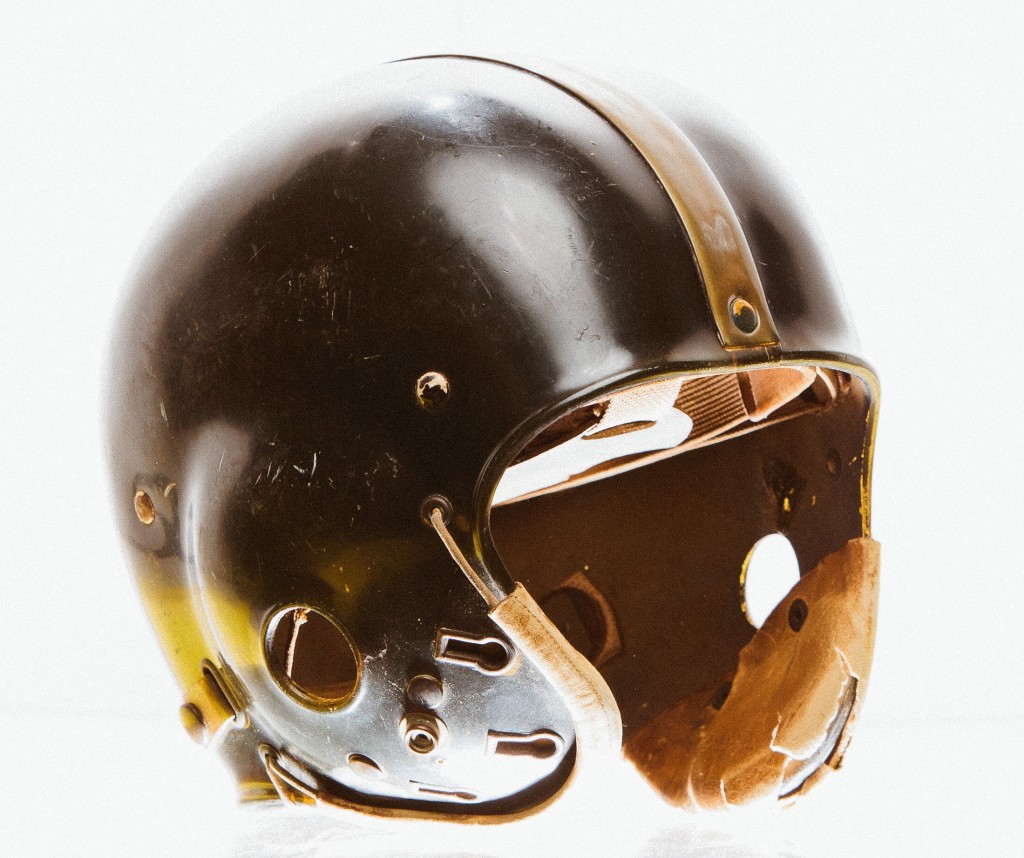 1939
John T.Riddell

Plus solide
Plus flexible
Meilleure durée de vie
Plus léger 

Fait de Acrylonitrile Butadiene Styrene
Le polycarbonate
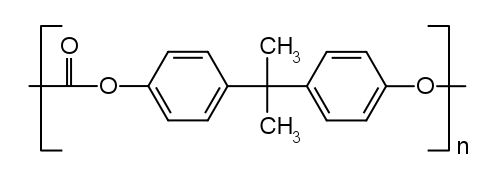 Introduit en 1986
Fait d’une réaction de bisphénol et
de carbonyle chloride

Plus léger et plus durable

Grande résistance aux chocs
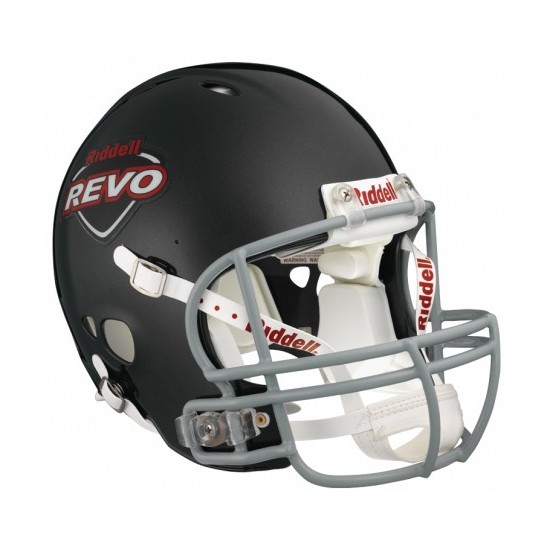 Riddell revolution
Introduit en 2002

Plus sécuritaire et confortable

Intérieur en polyuréthane  (C25H42N2O6 )
Formé par la combinaison de deux alcools(Polyol et isocyanate)
au cours d’une réaction exothermique
Évolution constante du casque
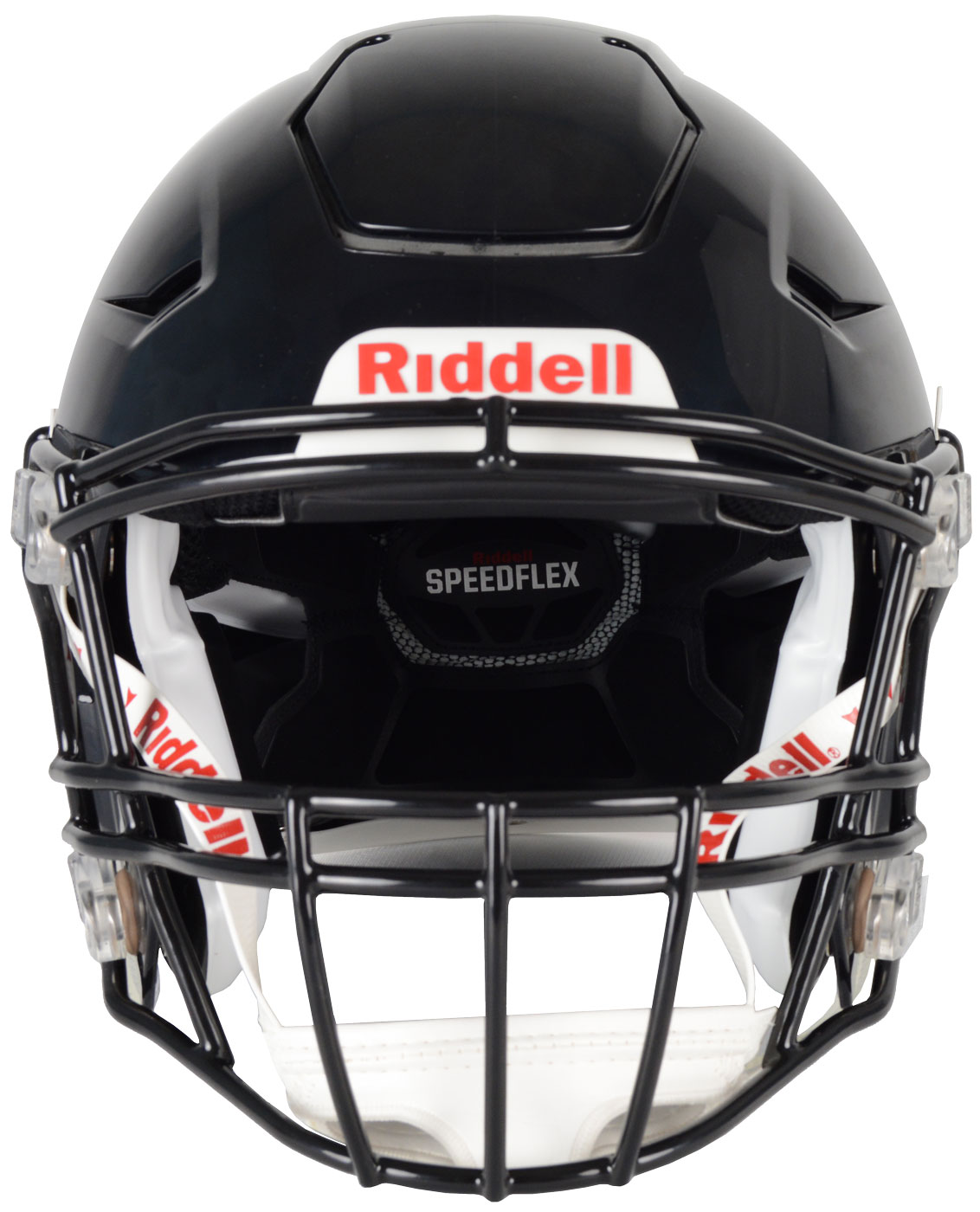 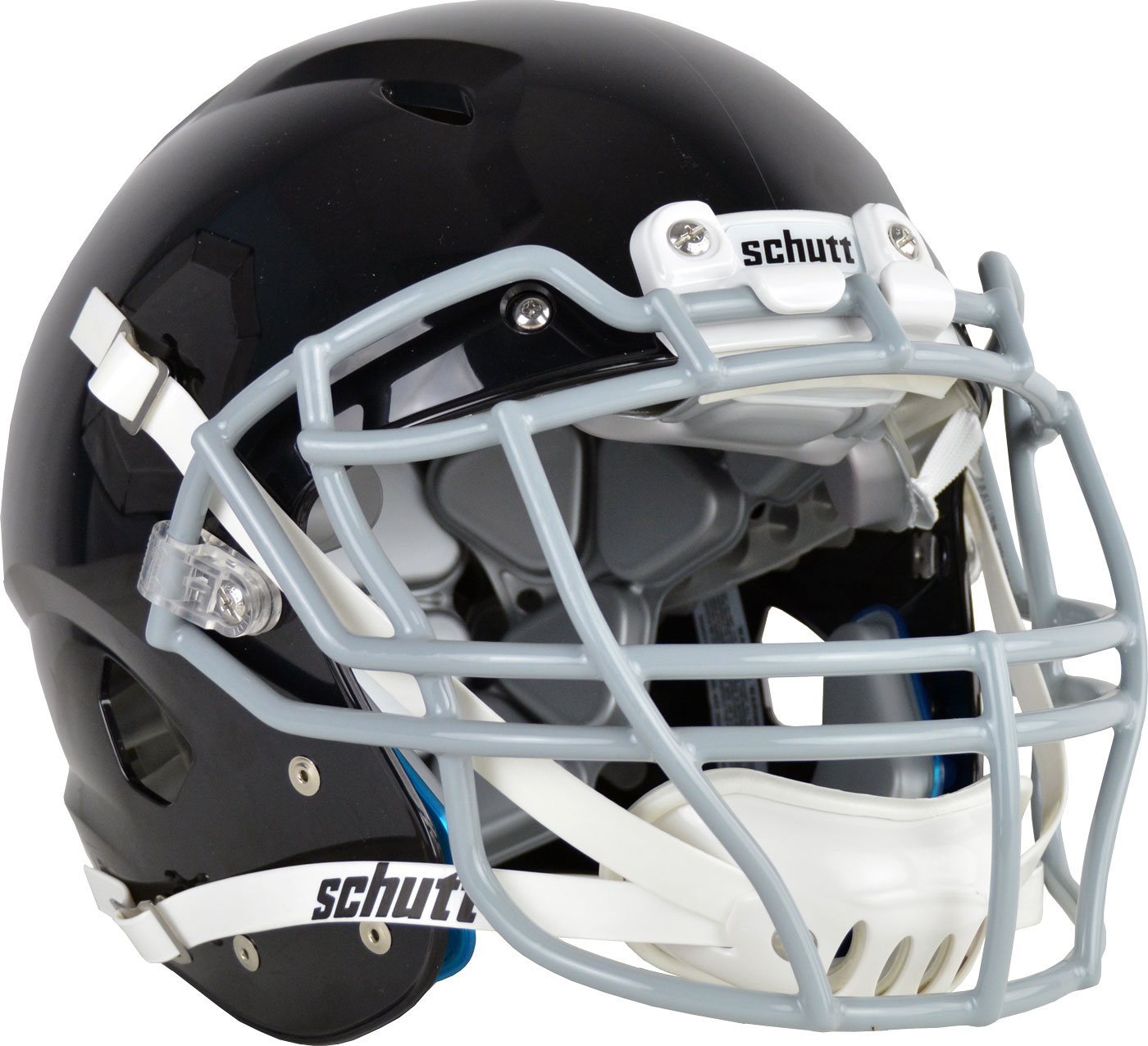 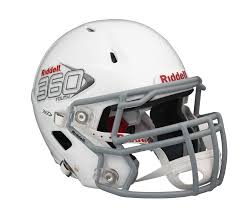 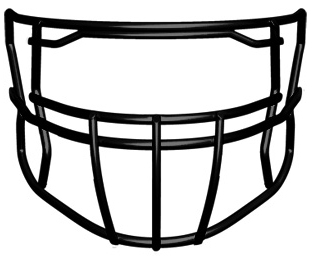 Les grilles
Acier tubulaire
Titane

Masse volumique de l’acier : 7,5 g·cm-3

Masse volumique du titane : 4,51 g·cm-3

Résistance à la traction 
Acier: 700 MPA
Titane: 1200 MPA
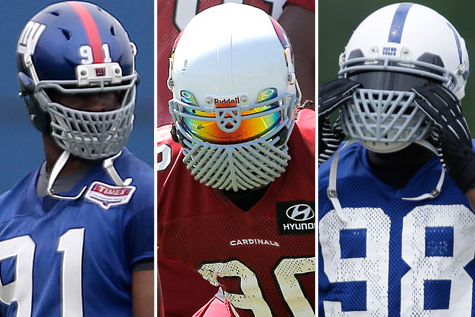 Les épaulettes
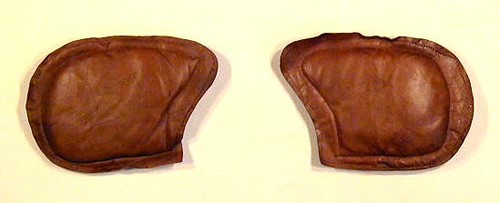 Apparition en 1890
L.P Smock (joueur de Princeton)

Cuir 

Seulement des poches cousinées
amélioration
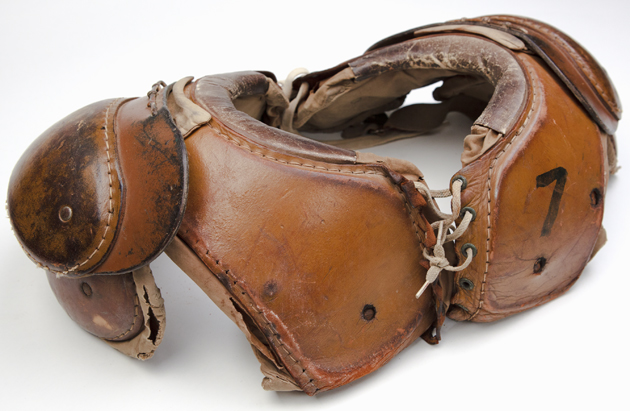 Première épaulette qui recouvre les épaules 
Création vers 1930 par Spalding
Plus lourde
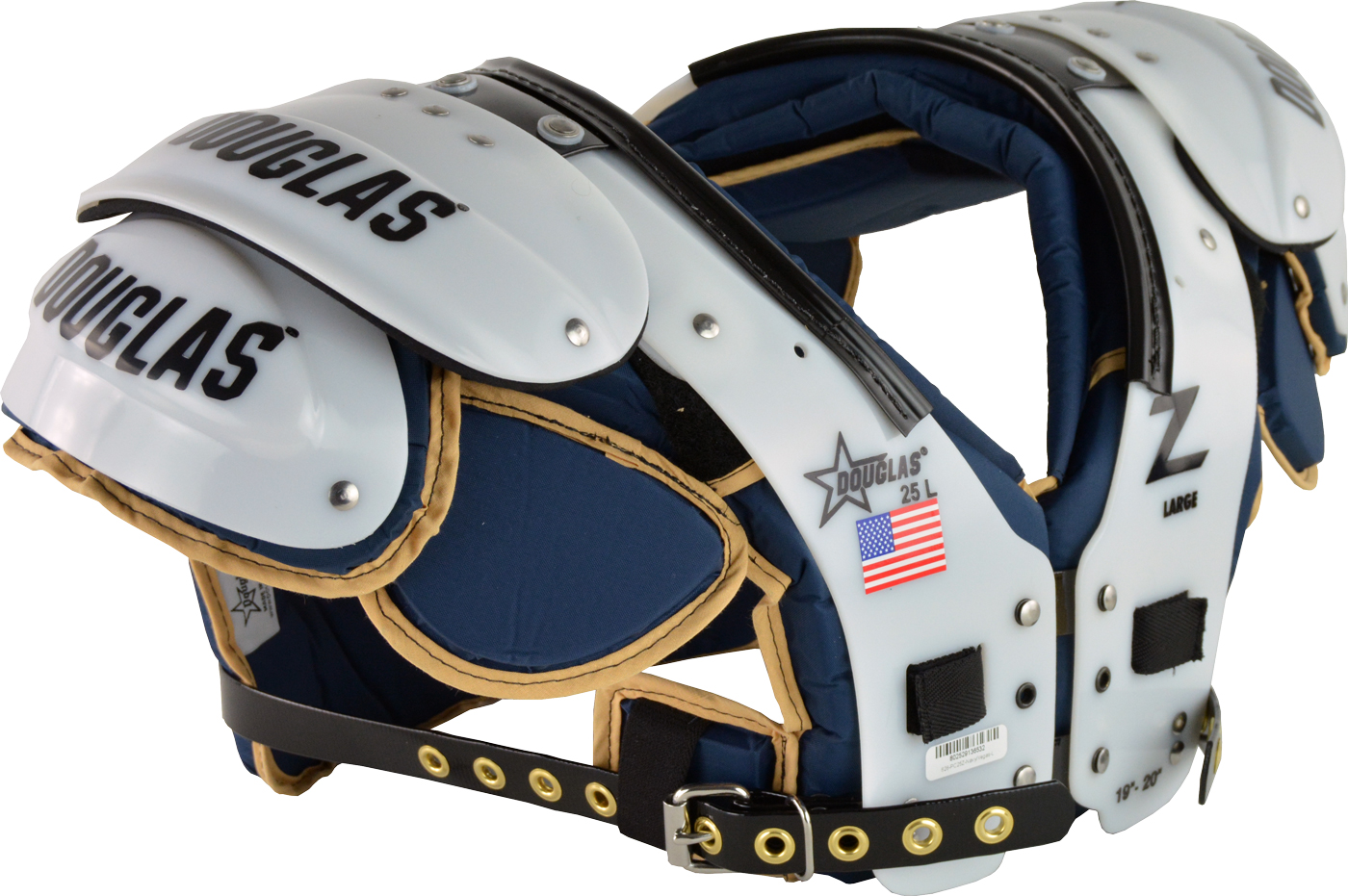 Aujourd’hui
Fait de polycarbonate et de nylon
Certains en carbone

Plus légère
plus solide
Adaptée aux différentes positions
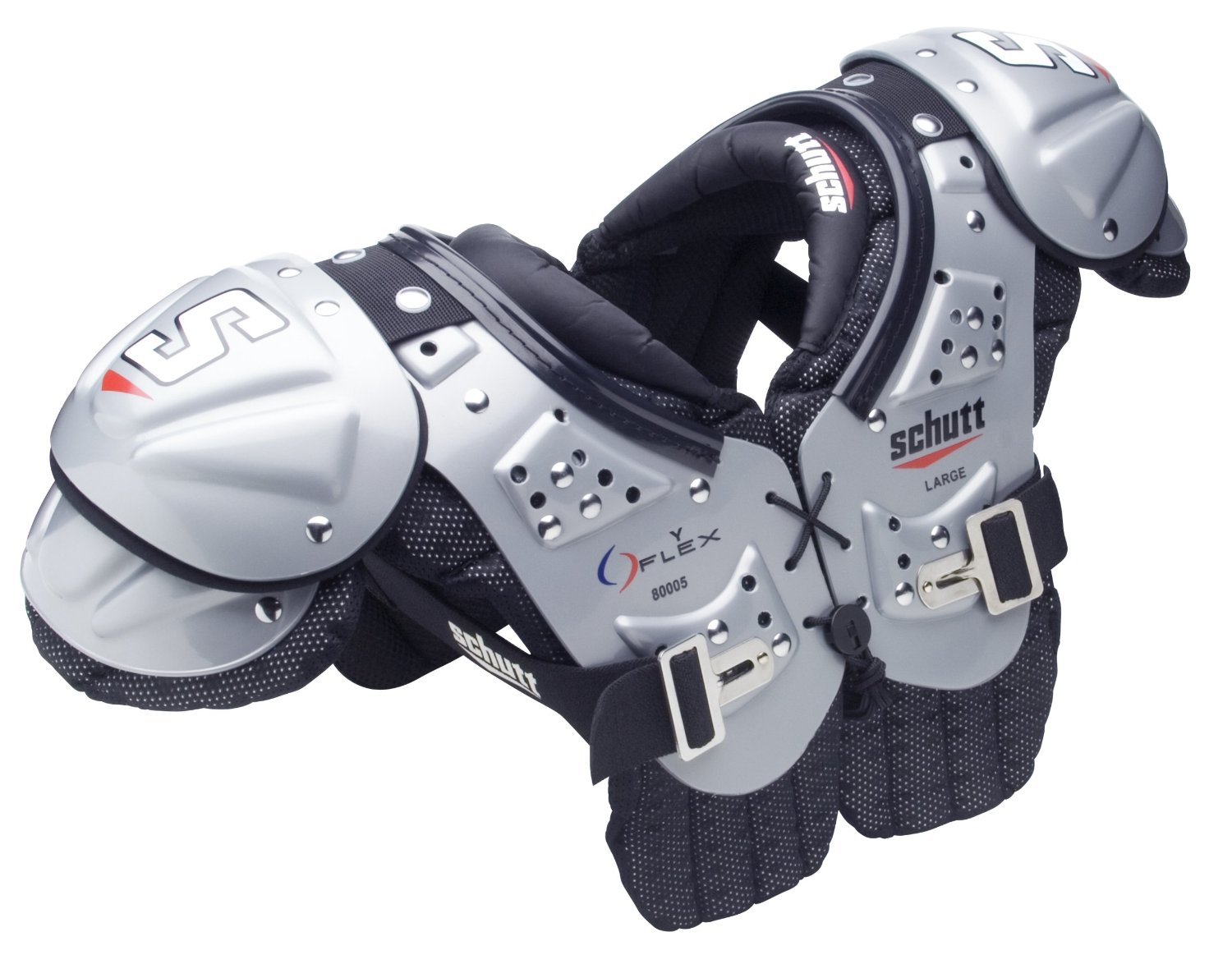 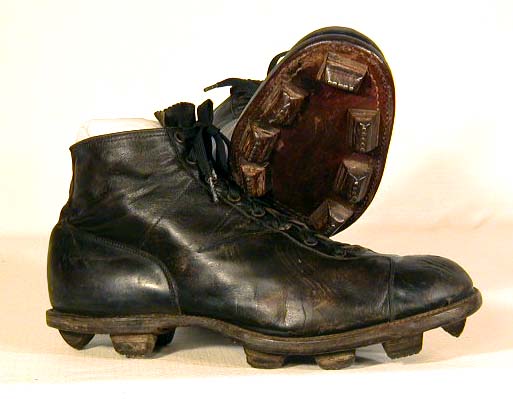 Les souliers
Les débuts: soulier en cuir 
crampons en bois ou en fer
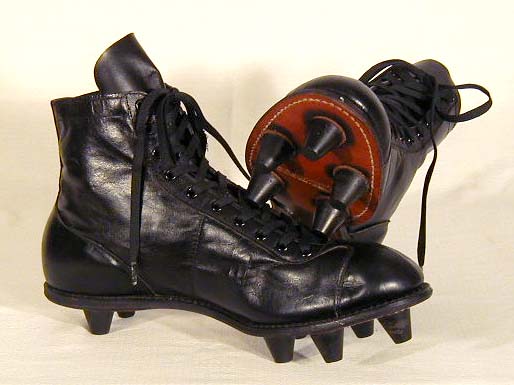 Aujourd’hui
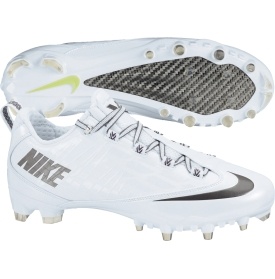 Soulier en plastique ou en tissus synthétique

Semelle en fibre de carbone
Légèreté et stabilité sans compromettre la flexibilité 

Crampons moulés ou détachables
Ballon NFL
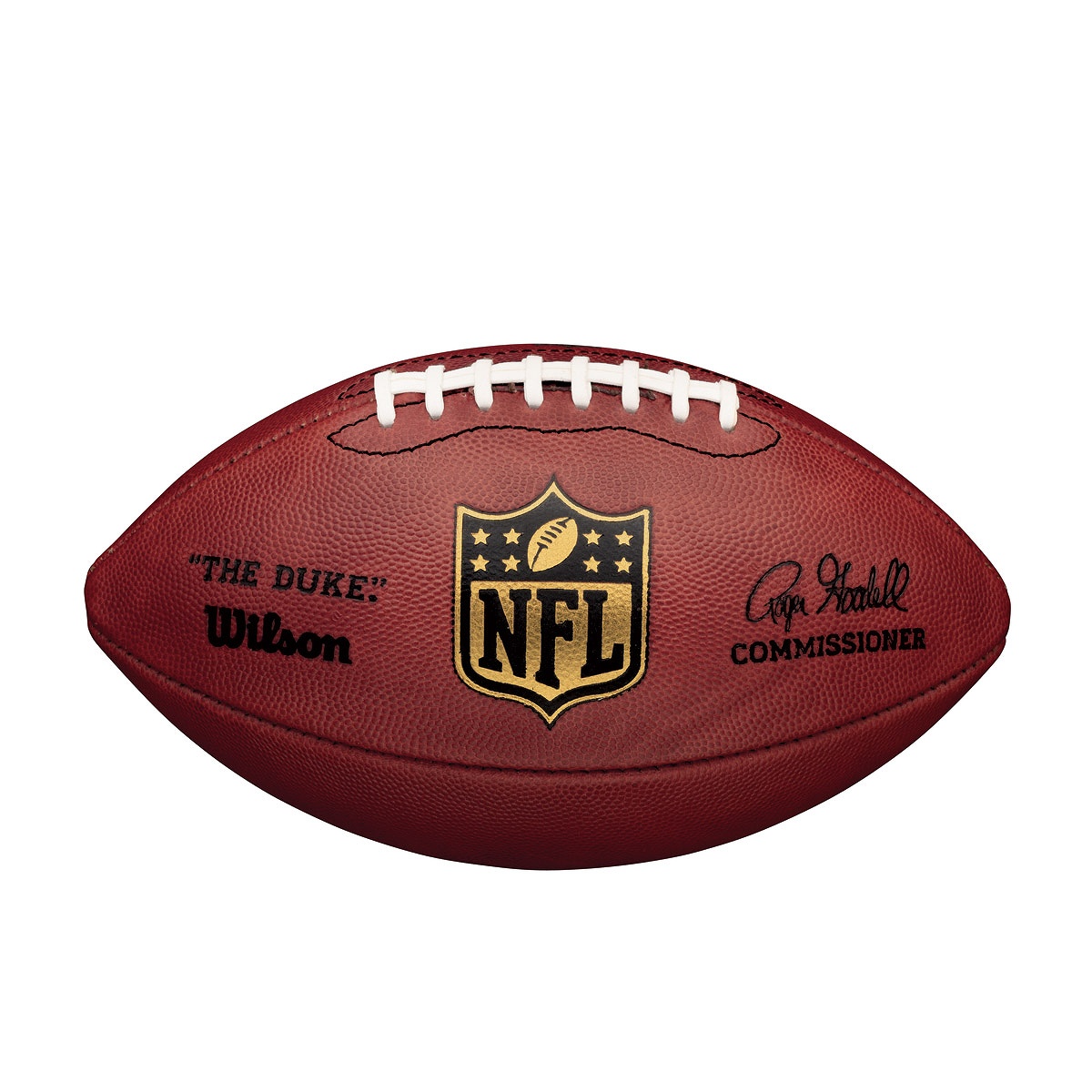 Dimension: 30 cm de long et 56 cm de circonférence
Pression d’environ 0.95 atm
Poids: 425 grammes
Cuir
Ballon LCF
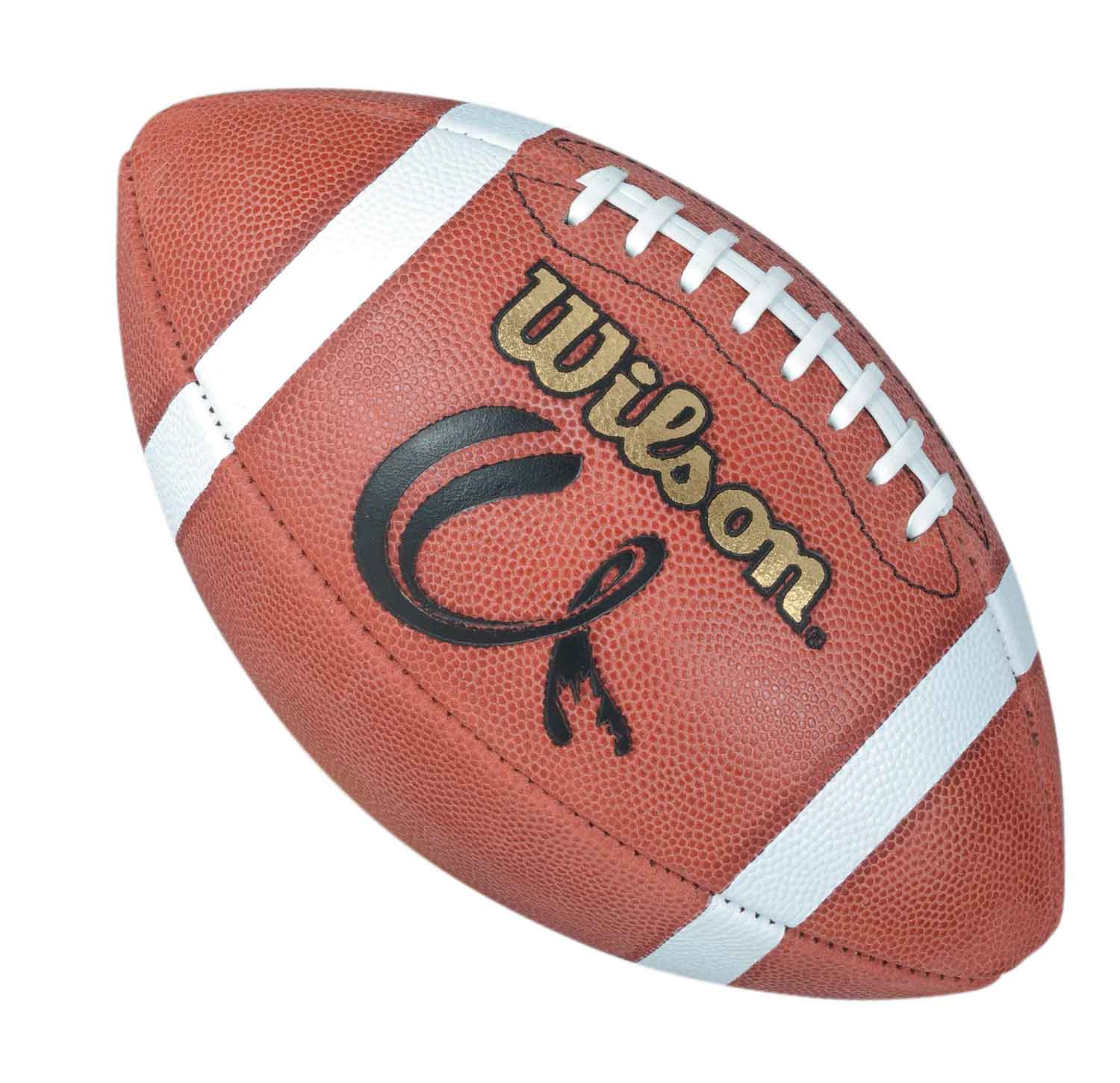 Dimension : 28,6 cm de longueur et 71 cm de circonférence

Poids et pression similaire au ballon NFL

Les lacets exposés ne peuvent mesurer plus de 4 ³/8 
         pouces de longueur (11,11 cm) 
            et plus de 1 1/8 pouce (2,86 cm) de largeur.
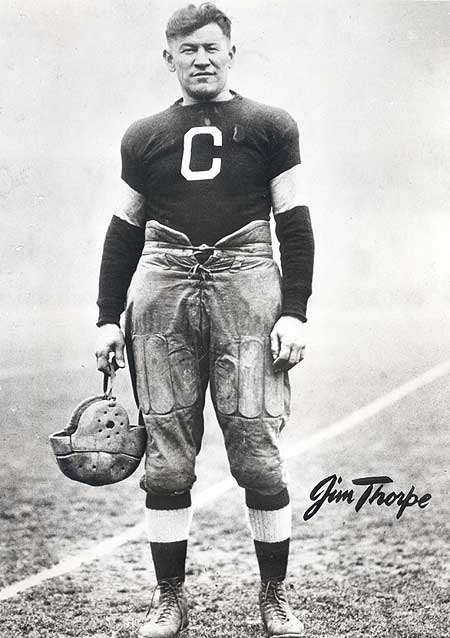 Uniforme
Matériaux épais
laine
Aujourd’hui
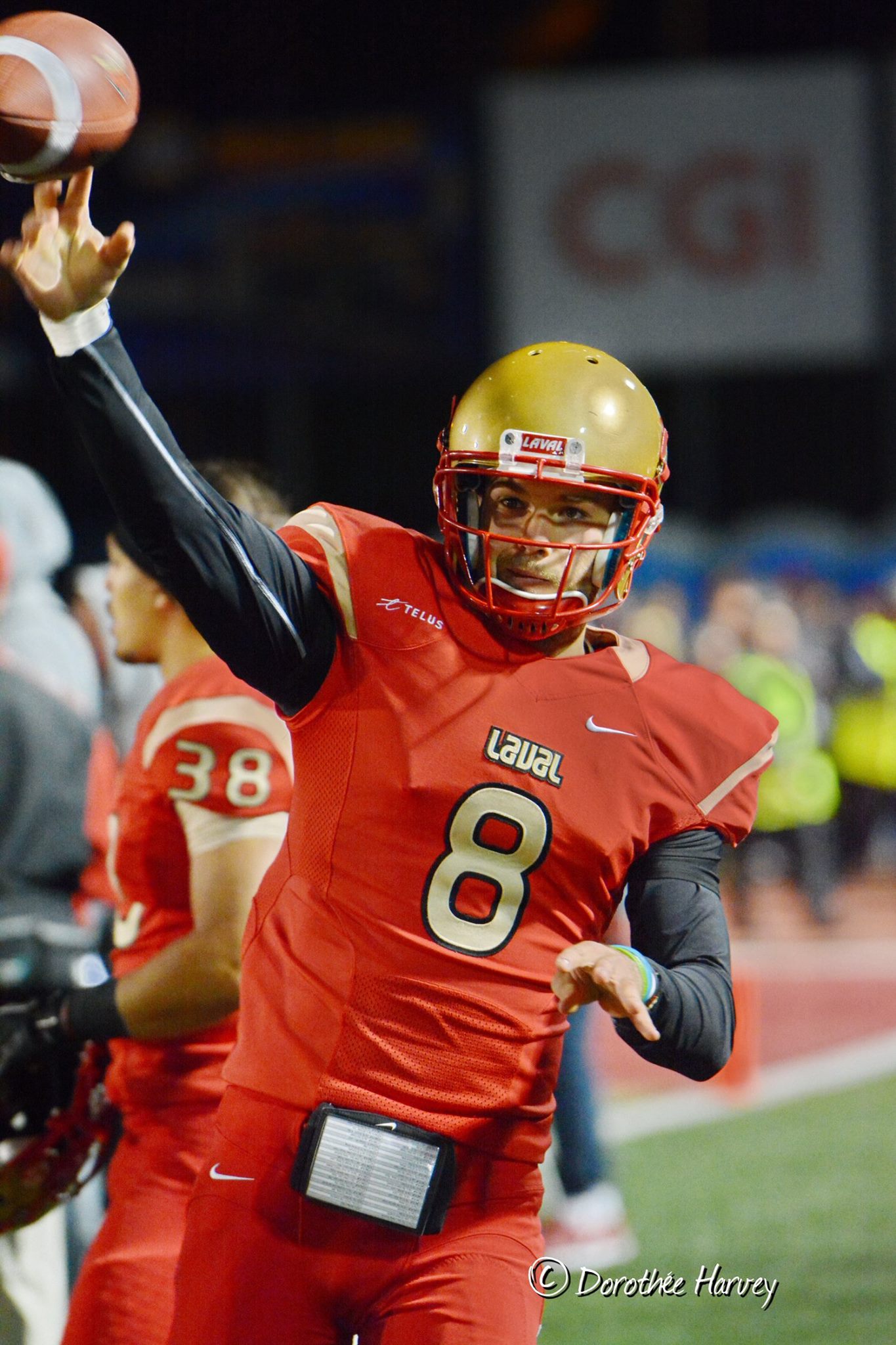 Uniforme en couleur: 91% nylon et 9% élasthanne (spandex) 
Uniforme blanc: 91% polyester et 9% élasthanne

Pantalon: 88% nylon et 9% élasthanne

Avantages: Très résistant, sèche rapidement, très léger
Élasthanne: grande élasticité (600% d’allongement  à la rupture)
Laine: 30 % d’allongement à la rupture
Constante amélioration
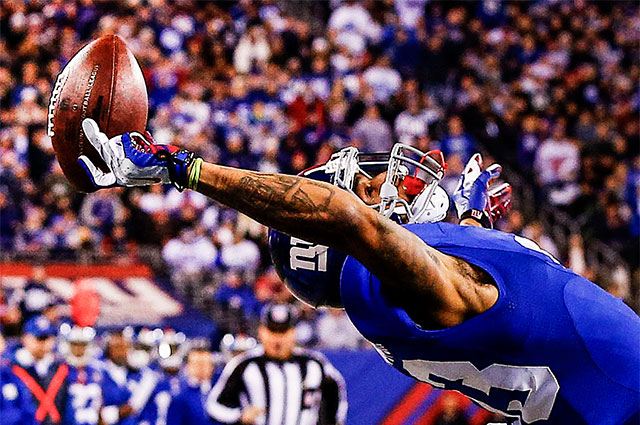 Légèreté
Grande résistance aux chocs
Bonne durabilité
Au secondaire:
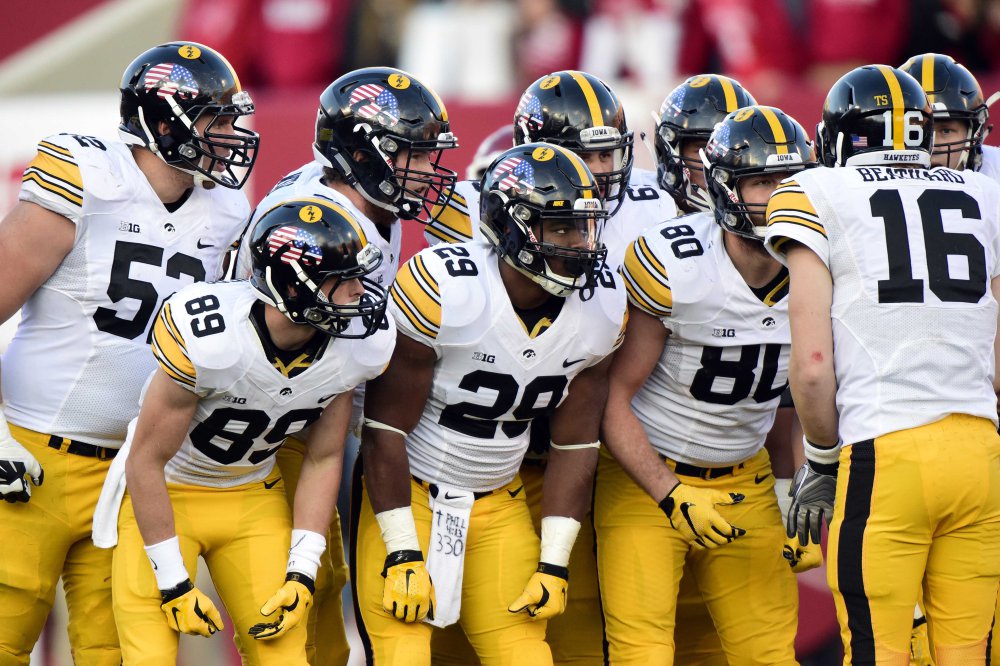 1er cycle:
 Propriétés des matériaux
Forces et mouvements
2e cycle:
Matériaux ( contraintes et propriétés)
Tissus
Questions ?
Références
https://fr.wikipedia.org/wiki/Histoire_du_football
http://gamedayinside.com/equipement-levolution-du-casque-de-football-americain/
http://nflbook.fr/2012/06/11/naissance-et-evolution-du-casque-dans-la-nfl/
http://www.oemglass.net/MP97LX0DN/
http://www.elitefoot.com/histoire/histoire.htm
http://niketeam.nike.com/US/en_US/?l=shop,locker
https://prezi.com/yivapx1p1mc8/the-chemistry-of-a-football-helmet/
http://www.icis.com/resources/news/2009/08/24/9240644/the-history-of-chemicals-and-the-football-helmet/
https://www.thrillist.com/gear/a-brief-history-of-nfl-helmets
http://antiquefootball.com/shoulder_pads.htm